KLASSIKALIA 2 – 2023“¿Cleopatra blanca? ¿Cleopatra negra?Netflix y la Historia Antigua”
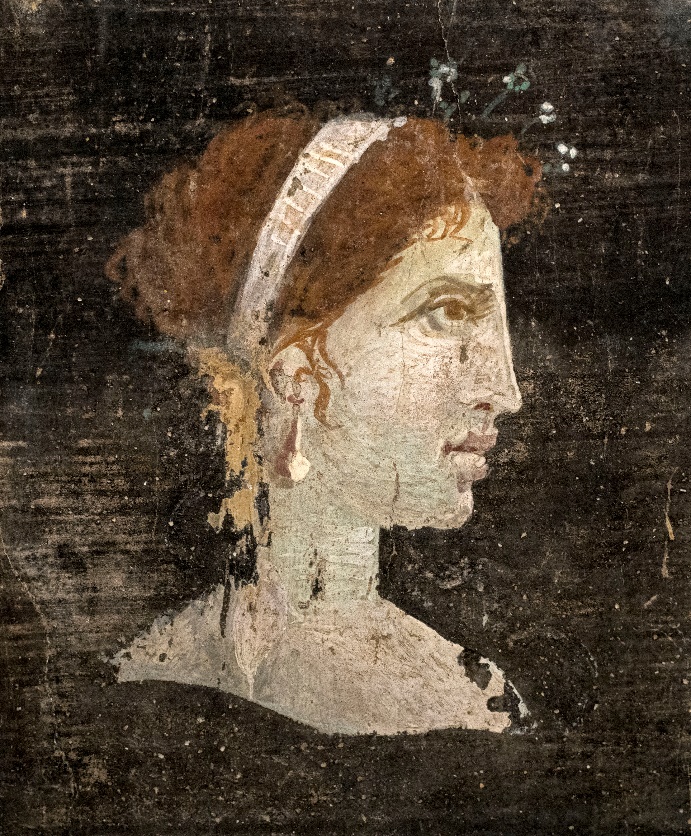 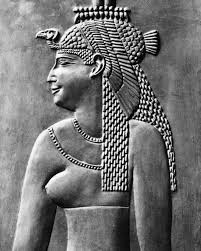 Mª Luz García Fleitas (ULPGC) “Cleopatra VII: “Afrodita insaciable” ¿y negra?. Recepción de un personaje histórico en la cultura popular”
Jesús Bartolomé Gómez (UPV/EHU) “La imagen de Cleopatra en los autores latinos”
Letren Fakultatea/Gradu aretoaFacultad de Letras/Salón de Grados
Antolatzailea/Organizador: GIU21/009
Online
https://labur.eus/lHnGz
09/11/2023-15:00h